Figure 6. “Single” versus rTMS. (A) The effect of TMS given once each trial on the spontaneous activity of a single ...
Cereb Cortex, Volume 17, Issue 6, June 2007, Pages 1376–1385, https://doi.org/10.1093/cercor/bhl048
The content of this slide may be subject to copyright: please see the slide notes for details.
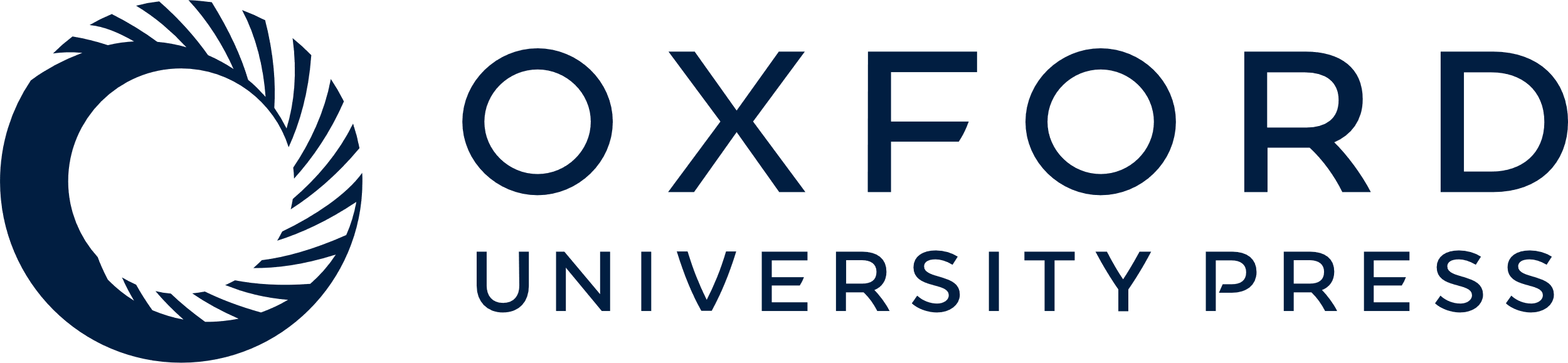 [Speaker Notes: Figure 6. “Single” versus rTMS. (A) The effect of TMS given once each trial on the spontaneous activity of a single dLGN X, OFF center cell. The PSTH shows the control activity (gray) and that during the TMS protocol (black). Activity is reduced by the TMS, but not throughout the recording cycle. Activity is normal at the start of the trial, falls rapidly thereafter, but recovers approximately half way through each of the 1-s records. Results are the average of 58 trials. (B) The TMS protocol gives a 1-s burst of 6 Hz 50% intensity pulses at 0.1-Hz intertrain interval, that is, one train each 10 s (see x axis)—our 6@0.1 Hz stimulus protocol (see Materials and Methods). Control responses in the absence of TMS are again shown in gray and those with TMS in black. Here suppression lasted throughout the longer 10-s recording interval. (C) The protocol applied in (B) above is here shown on a cell in which the TMS pulses were applied during continuous recording over a single 540-s period. Here the effectiveness of the TMS can be seen to be continuous, without recovery such as that seen in (A), and to outlast the period of application by many seconds. (D) Quantification of the degree of suppression seen using the 1-Hz TMS and the 6@0.1 Hz TMS protocols. Note, however, that even though the TMS seemed to be only slightly more effective in strength, its temporal dynamics were greatly different.


Unless provided in the caption above, the following copyright applies to the content of this slide: © The Author 2006. Published by Oxford University Press. All rights reserved. For permissions, please e-mail: journals.permissions@oxfordjournals.org]